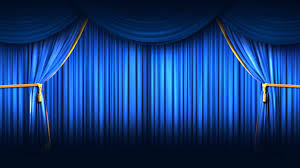 المحاضرة الثالثة: قراءة في أصول التفكير اللساني السوسيري
الهدف العام : أن يعرف الطالب أصول فكر سوسير
الهدف الخاص: أن يتمكن الطالب من معرفة ما أضافه سوسير
الهدف الاجرائي: أن يتمكن الطالب من قراءة مصطلحات النظرية اللسانية عند سوسير من خلال سياقاتها الأصلية.
مقدمة
إن كثيرا من المفاهيم التي ظهرت في كتاب سوسير كانت من حيث ظهورها سابقة عنه، إلا أنّه استطاع أن يرسم منحى نظريا عاما شكل نواة الدرس اللساني، حيث أفاد من الفلسفة الأرسطو طاليسية، وكذا الفلسفة الوضعية، والاقتصاد السياسي، وعلم النفس، وعلم الاجتماع، كما أن أفكاره أزهرت في حقل أفكار كل من اللساني الأمريكي وليام وايتني، وكذا فلهالم فون هومبولت.
أولا/ حياة فردينان دي سوسير العلمية:
عودته من فرنسا وتقديم محاضراته التي ستشكل متن كتابه محاضرات في اللسانيات العامة
عاش في بيت علم، وكان ميالا إلى الرياضيات وعلوم اللسان
التحق بمدرسة الدراسات العليا في فرنسا مدرسا حيث حاضر في النحو المقارن والتاريخي
فاحتك بأكبر اللسانيين الفرنسيين ومن بينهم أنطوان ميي
التحق بحلقة اللسانيين الألمان ودرس على كورتينوس، واحتك ببروغمان وأستوف
ثانيا/ أصول التفكير اللساني عند سوسير:
مبدأ الثنائية: كل شيء في الوجود له وجهان اثنان
1) الفلسفة الأرسطو طاليسية
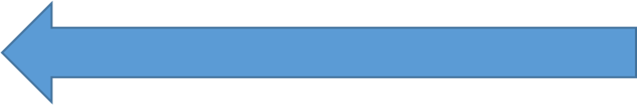 ضرورة بناء المعرفة على الحس (المنهج الوصفي)
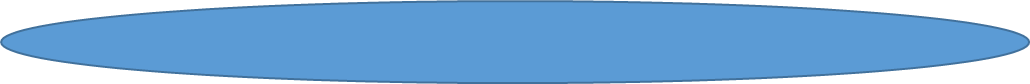 2) الفلسفة الوضعية
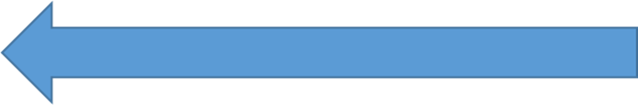 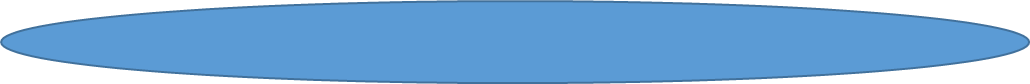 مفهوم القيمة
3)علم الاقتصاد
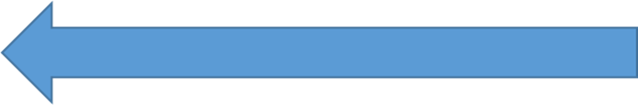 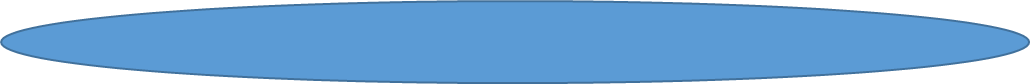 4) علم الاجتماع (إيميل دوركايم)
اللغة ظاهرة اجتماعية
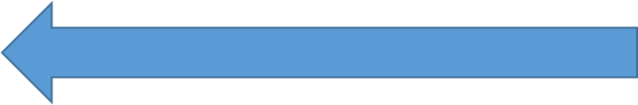 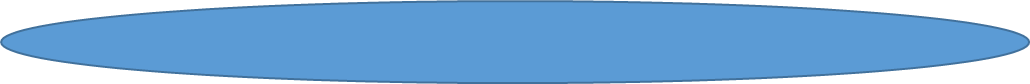 الدليل اللساني كيان نفسي
5) علم النفس سغموند فرويد
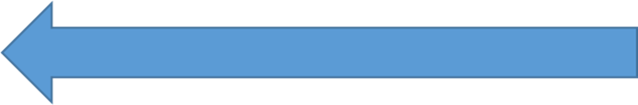 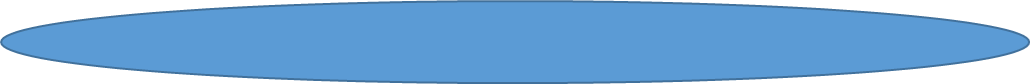 6) وليام وايتني
اللغة مؤسسة إجماعية+ مبدأ الاعتباطية
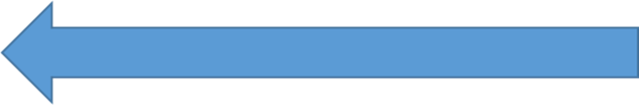 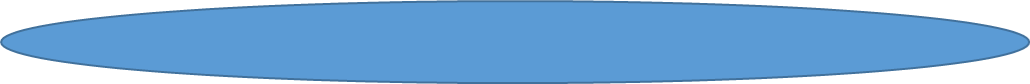 7) فلهام فون هومبولت
العلاقة بين اللغة والكلام
أولا: الفلسفة الأرسطو طاليسية
ثنائيات سوسير
كل شيء في الكون، أو كل محسوس إلاّ ويتركب من شكل (صورة)و/ مادة، وقد أفاد من ذلك سوسير وقام بتقديم النظرية اللسانية على شكل ثنائيات، كما عرف اللغة بأنها «شكل وليست مادة».
الفلسفة الوضعية (أكست كونت) 1798-1857
تأثر سوسير بفلسفة التيار الإيجابي أو بالفلسفة الوضعية التي تصف الظواهر انطلاقا مما توحي به قوانينها الداخلية لا من أفكار مسبقة أي النظر إلى اللغة بعدّها مظهرا محسوسا (بنية اللغة التي يكشفها المنهج الوصفي الذي يعتد به سوسير).
علم الاقتصاد
يقول سوسير: « لكون اللغة منظومة تتعاضد فيها جميع العبارات حيث إن قيمة الوحدة لا تنجم إلا بوجود الأخرى» وبذلك يشبه الوحدة اللسانية مثل قطعة النقود في الاقتصاد والتي لا تتحدد قيمتها إلا بمقارنتها بالقطع الأخرى أو بما يمكن أن تشتريه
تأثر بالتيار الاجتماعي ممثلا في إيميل دوركايم ، كما انساق وراء ما جاء به وايتني من أن اللغة مؤسسة اجتماعية وانها يحكمها التعسف والاصطلاح
يقول سوسير« وفي الواقع ، إنّ كل وسيلة تعبير تسود في مجتمع ما، إنّما تنهض مبدئيا على عادة جماعية أو على اتفاق.»
تأثر بهومبولت في تمييزه بين اللغة و/ الكلام 
«طرحت إشكالية ارتباط اللغة بالكلام لأول مرة من طرف اللغوي هومبلت وحاول فيما بعد كل من بودوان دي كورتوني وبوتابني النظر فيها، كما نجد أيضا دي سوسير قد بحث في هذه المسألة من عدة جوانب.» بيريزين.ف.م
كما أنه تأثر بعلم النفس وهو يقدم مفهوم الدليل اللساني، وكذلك بجعله اللسانيات داخل السيميولوجيا وبالتالي داخل علم النفس العام
خاتمة:
صحيح أن الأفكار التي وردت في كتاب سوسير كانت موجودة عند كثيرين ممن كانوا قبله، وحتى معاصريه لكنها كانت متناثرة بين العلماء والحقول المعرفية واستطاع سوسير أن ينسج منها حدود النظرية اللسانية الحديثة وأن يكتب لها استقلالها بمجالها ومصطلحاتها ومنهجها الذي رُسّم لاكتشاف المزيد في هذا الحقل بناء على تتبع الوقائع وملاحظتها وهو الإنجاز الذي لم يسبقه إليه أحد.
مع تمنياتي لكم بالنجاح
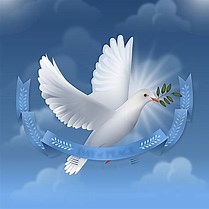 اعملوا من أجل نهضة أمتكم، واجتهدوا في طلب العلم